Βρες τα όμοια δώρα
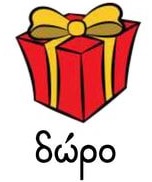 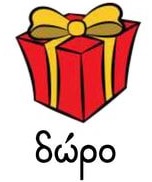 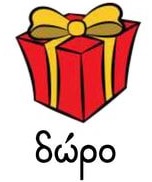 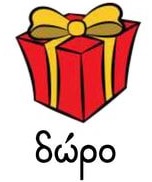 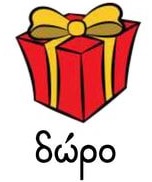 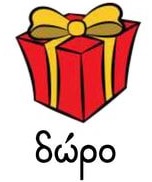 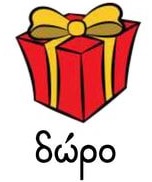 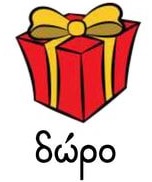 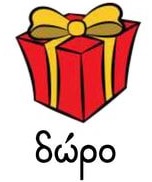 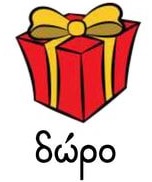 Βάλε τα αντικείμενα στη σωστή ομάδα.Ίδιο σχήμα, ίδιο μέγεθος, διαφορετικό χρώμαΜεγάλα                                   Μικρά